RHIC Run 22 Run Status4/05/2022, V. Schoefer
RHIC pC [%]
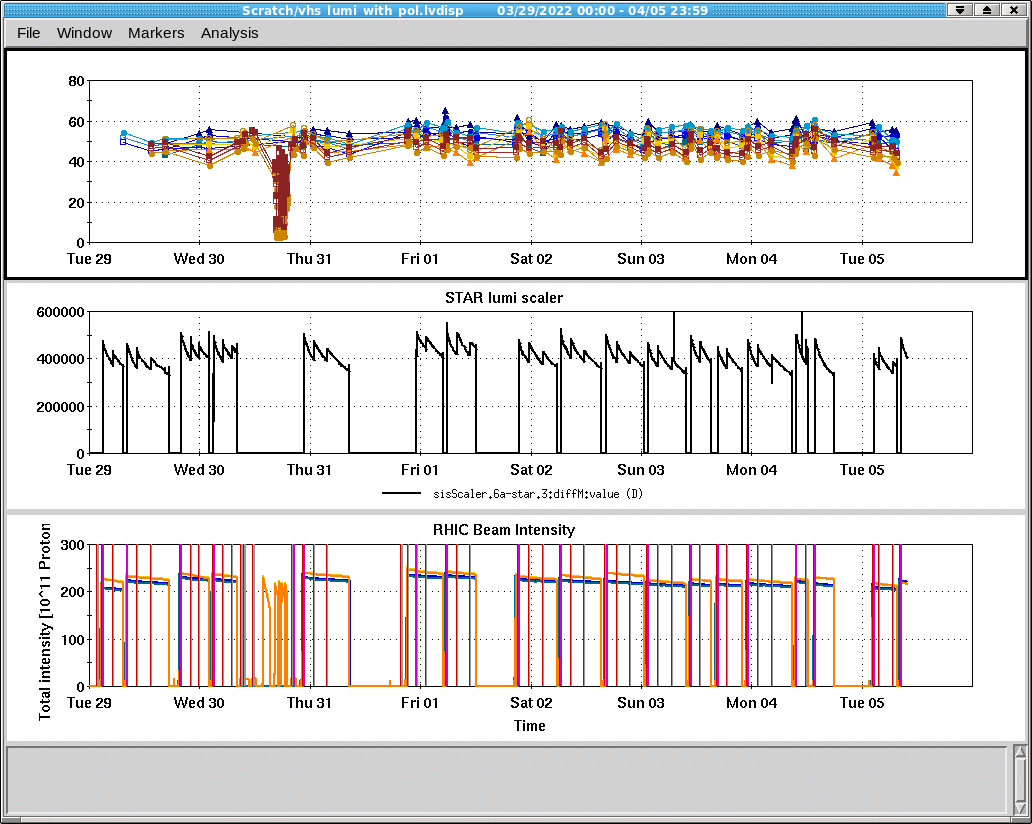 Good running conditions and high uptime for most of week
Significant interruptions to physics were all planned (APEX, CEC)

Reduced AGS intensity for fills from 2.4 to 2.2x1011 to reflect updated cross section and lumi target
STAR ZDC [Hz]
APEX
CeC
CeC
CeC
RHIC Intensity [1e11]
AGS Emittance and Polarization
Linac-to-AGS flattop work last week improved both emittance and polarization (though not to previous best, even at lower intensity
Last three fills polarization trending back down
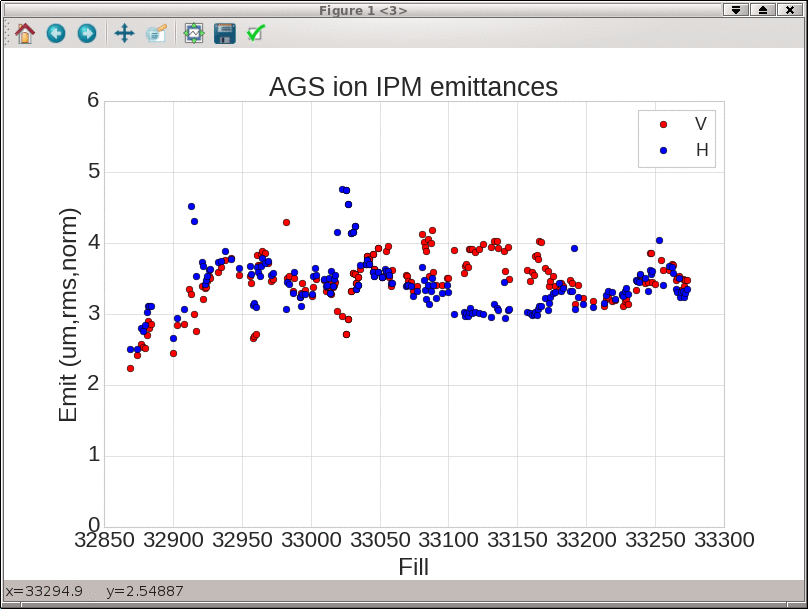 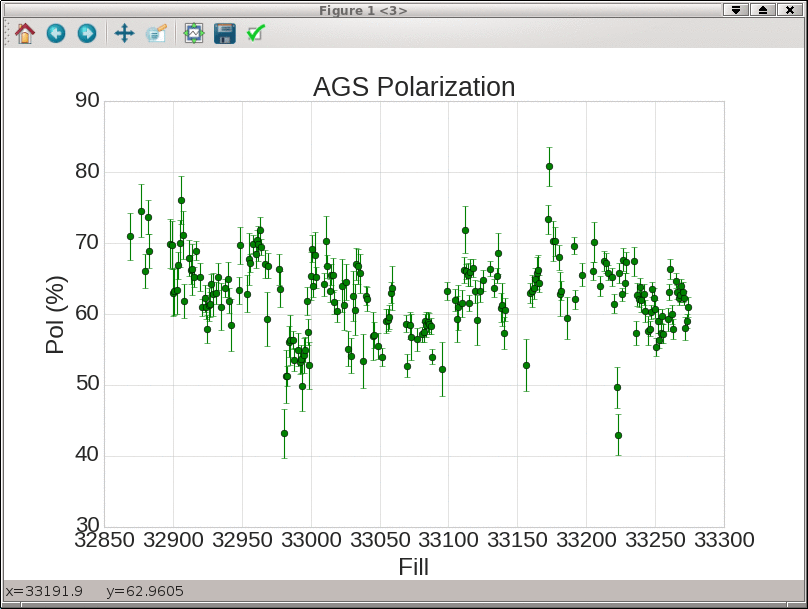 RHIC Emittance
Trending down, but not yet at previous best.  Correlated with AGS
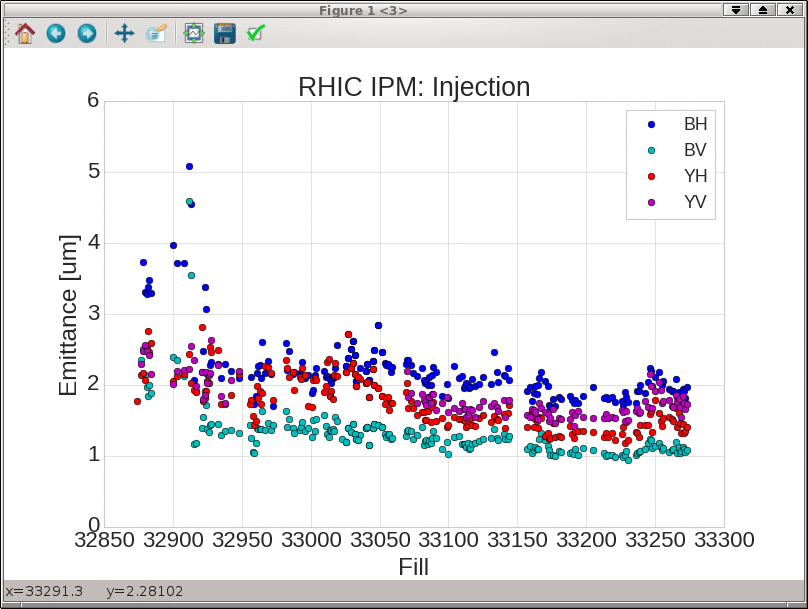 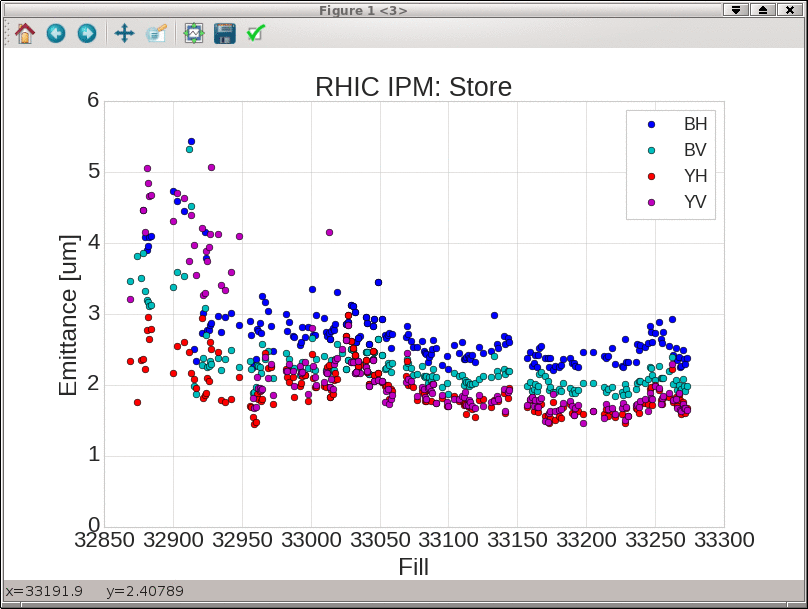 RHIC Polarization
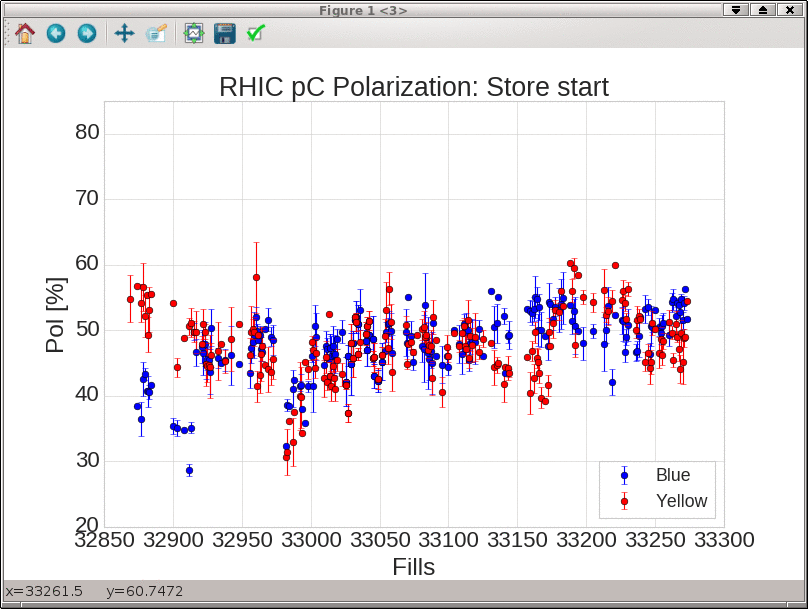 Jet average from weekend ~53% in both rings
Apparent Blue-yellow difference in pC, not obvious in the Jet data
Jet pol
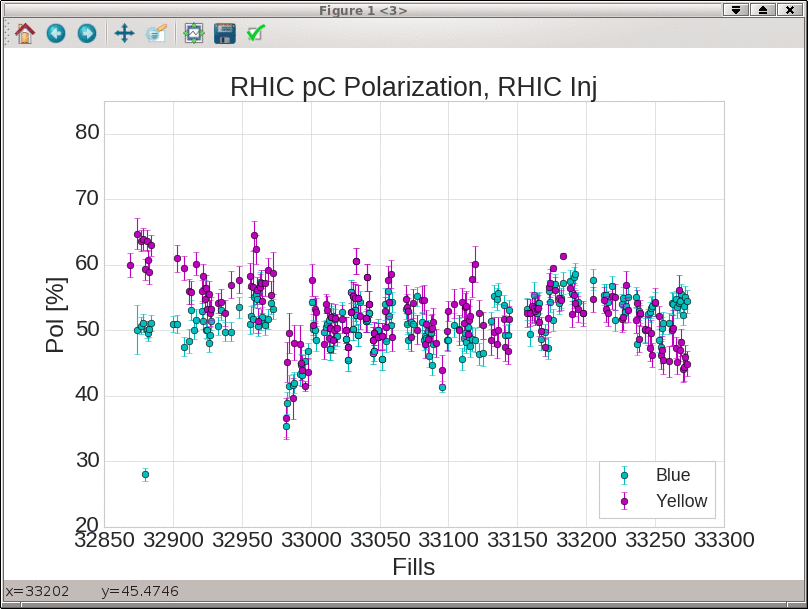 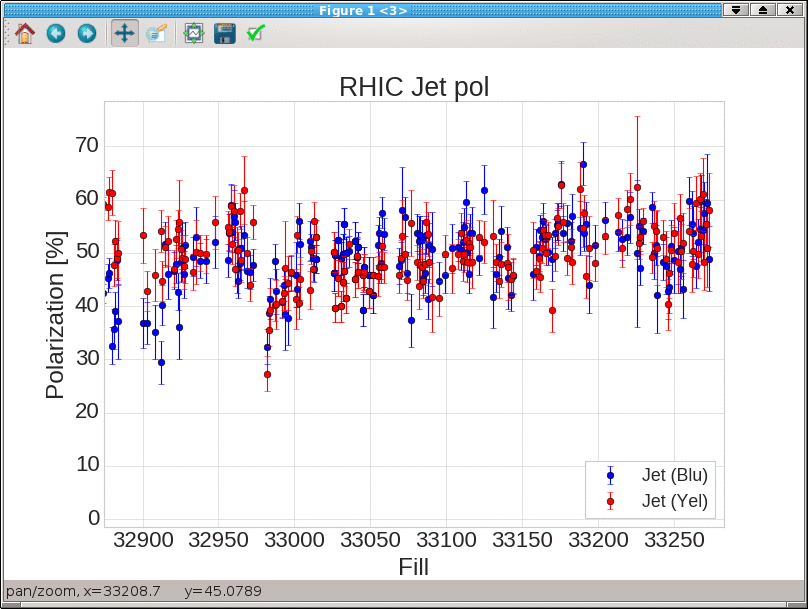 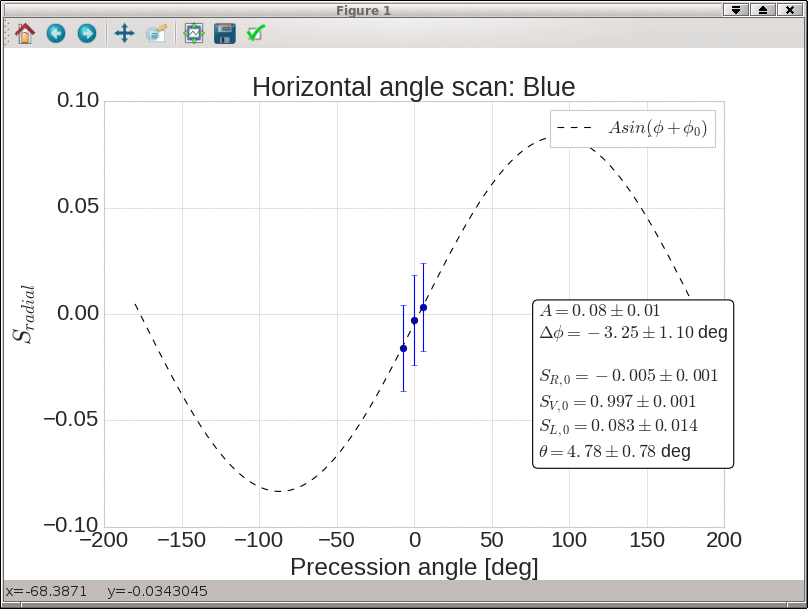 Measurement of stable spin direction at p-Carbon polarimetersusing horizontal orbit angles
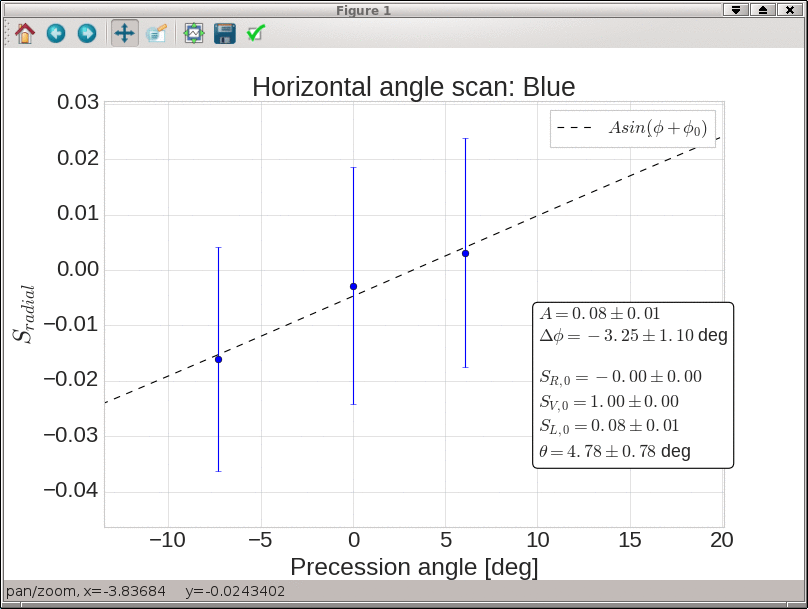 Goal of measurement is to infer the longitudinal component, Slong, by precessing the stable spin direction about the vertical and measuring Sradial.  The vertical component Svert remains constant.

Experimental power limited by aperture and corrector strength (limited to +/- 10 deg of spin precession)

Blue: fit is ok, total tilt from vertical ~5 deg, almost entirely longitudinal

Yellow: Not a good fit, larger resulting uncertainty.  We should repeat and combine measurements
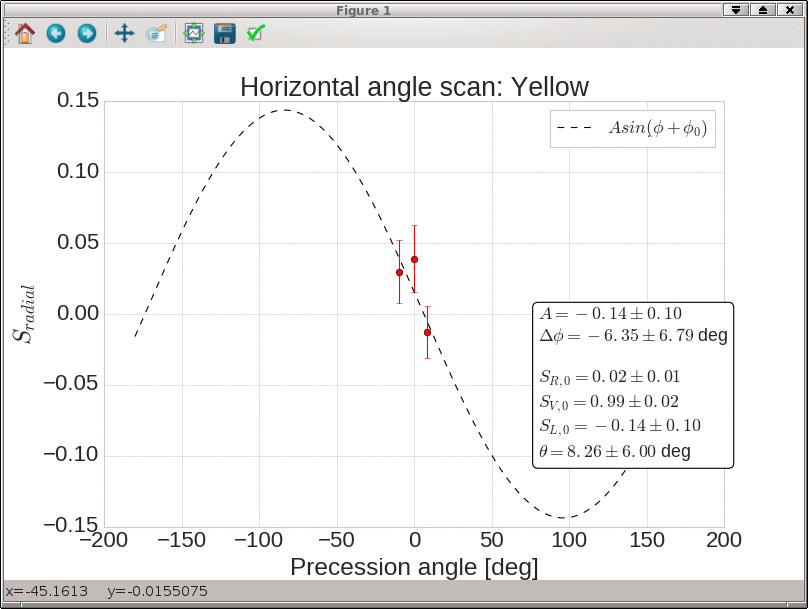 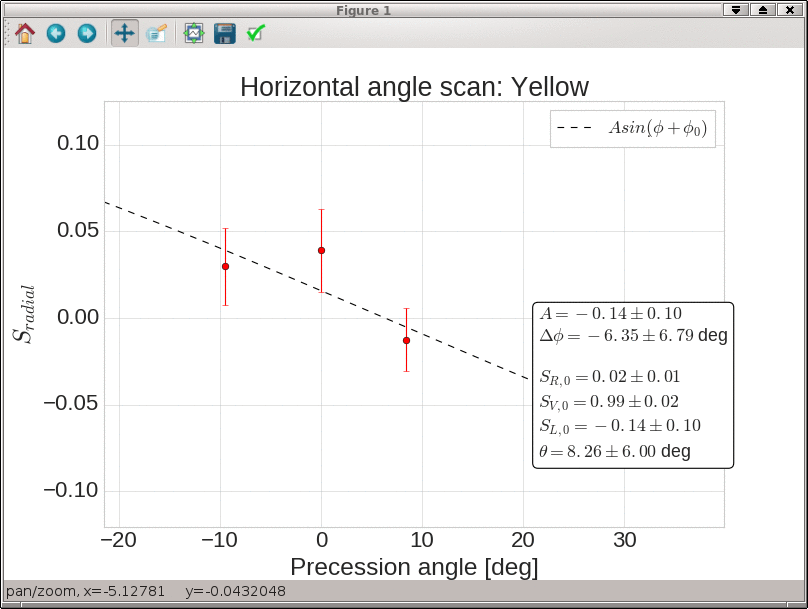 Plans
As much physics as possible
13 days remain in run
Minimize impact of mode switches in and out of Au for CeC
Two hour end-of-store measurement planned to improve statistics on the pC spin direction measurement (Wednesday)